Alienstock
Analyzing Information, Media, and Validity
Essential Questions
How do different types of articles and media express similar or contradicting ideas about the same topic?
How do you determine the relevance, reliability, and validity of information?
Learning Objectives
Analyze and compare multiple media sources to evaluate their credibility and validity.
Construct a Claim, Evidence, Reasoning (CER) statement to articulate and support a conclusion based on the information gathered from various sources.
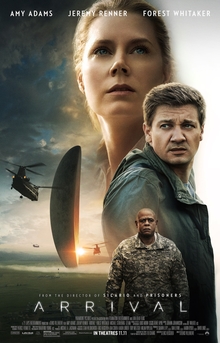 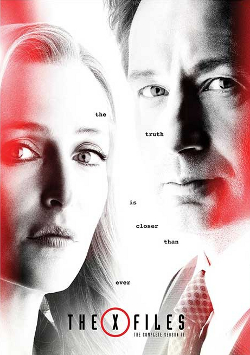 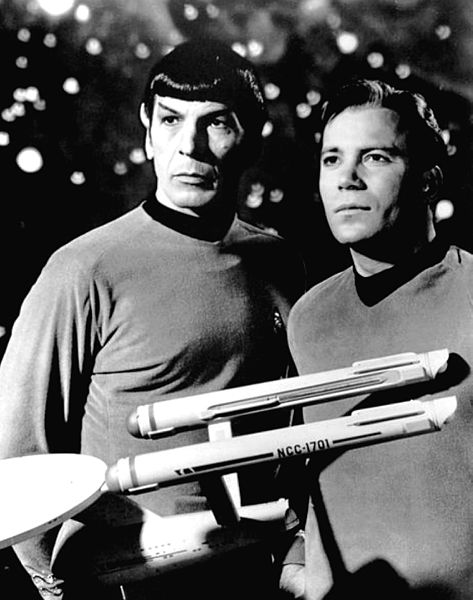 What do these TV shows and movies have in common?
[Speaker Notes: Sources:
Fox. (n.d.). The X-Files (season 11). Wikipedia. Retrieved from https://en.wikipedia.org/wiki/The_X-Files_(season_11)
Lava Bear Films. (n.d.). Arrival, Movie Poster.jpg. Wikipedia. Retrieved from https://en.wikipedia.org/wiki/File:Arrival,_Movie_Poster.jpg
NBC Television (1968 January 12). Leonard Nimoy William Shatner Star Trek 1968.JPG. Wikipedia. Retrieved from https://en.wikipedia.org/wiki/File:Leonard_Nimoy_William_Shatner_Star_Trek_1968.JPG]
Area 51 and Alienstock: A Brief Overview
Area 51 
Area 51 is a common name for a United States Air Force facility located in southern Nevada.
The secrecy surrounding the base makes it a popular subject for conspiracy theories, especially regarding alien and UFO folklore.
One tale claims that the site contains the wreckage of a crashed UFO and the bodies of its alien pilots. 
Officially, Area 51 is used for training. While it was never declared a “secret base,” it does contain top secret, or sensitive, research. 
Alienstock
Alienstock was an alien-themed music festival outside of Area 51.
Alienstock originated from a Facebook event created in September of 2019 encouraging people to “storm Area 51.” Although it was intended to be playful, more than 2 million people responded to the event as “going.”
[Speaker Notes: Fox Business. (2019, September 20). Fox Business talks to ‘Storm Area 51’ attendees in Nevada desert [Video]. YouTube. https://www.youtube.com/watch?v=Ysko_2Xavh8]
Video Discussion
What opinions do you think the reporters have about the Alienstock event?
What opinions do you think the people who attended the event have about aliens? 
Why do you think these things?
[Speaker Notes: History. (2019, March 17). Project Blue Book: Declassified – The true story of the D.C. UFO sightings | History [Video]. YouTube. https://www.youtube.com/watch?v=UKzI3uu_oTQ&t=1s]
Video Discussion
In what ways does this video differ from the first video?
In your opinion, do the people in this video believe in the possibility of aliens? What makes you think that?
Four Corners Strategy
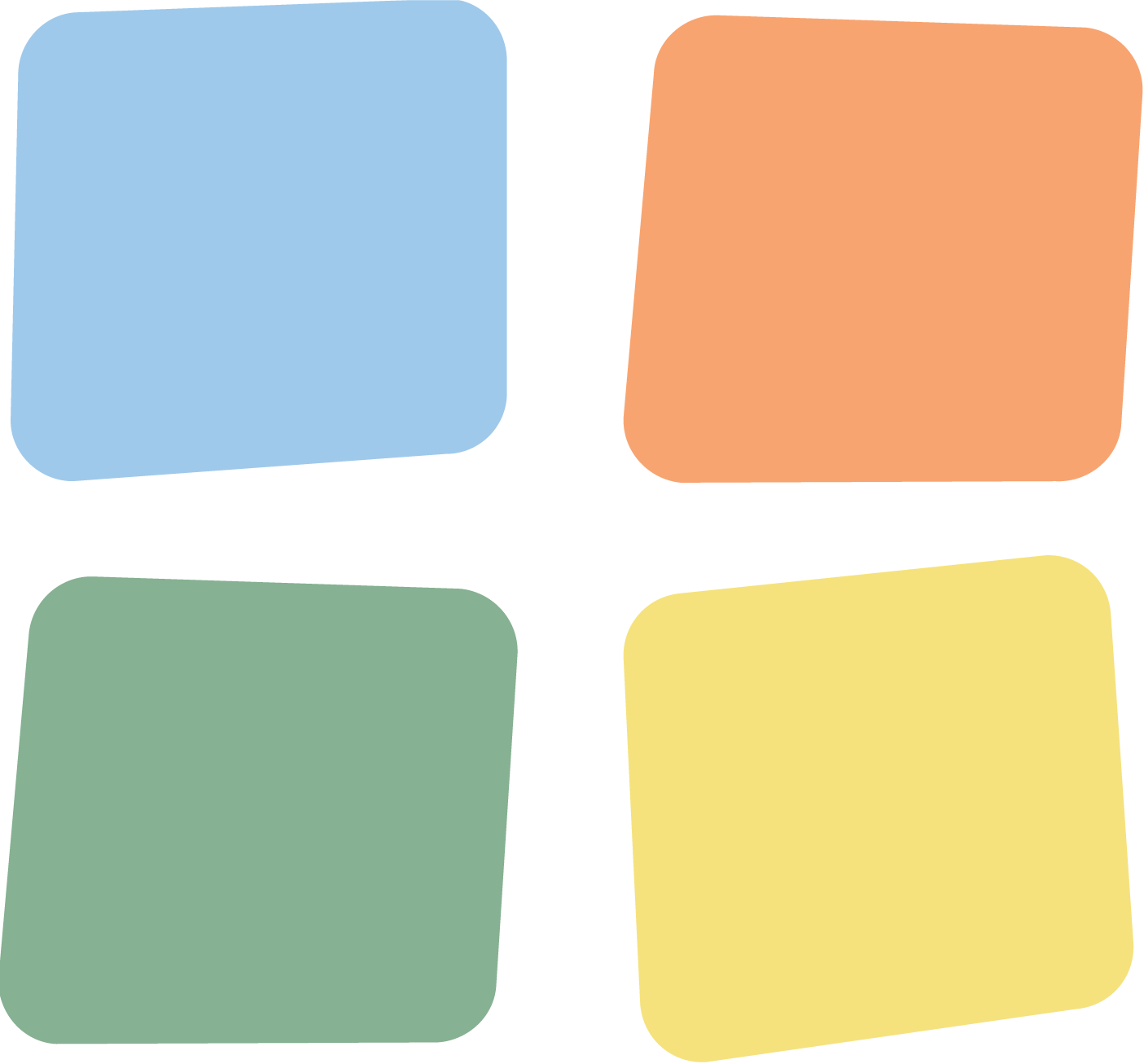 Aliens exist.
Decide whether you: 
Strongly Agree
Agree
Disagree
Strongly disagree

Move to the corner of the room labeled with the poster that indicates your opinion.
[Speaker Notes: K20 Center. (n.d.). Four corners. Strategies. https://learn.k20center.ou.edu/strategy/138]
Article Note Catcher
Read your assigned article.
Identify important quotes found in your article. 
In your Article Note Catcher, write down each important quote with the correct citation. 
Explain why you chose each quote (for example: the quote is biased, the quote cites reliable evidence, etc.).
[Speaker Notes: K20 Center. (2021, September 21). K20 Center 15 minute timer [Video]. YouTube. https://www.youtube.com/watch?v=m3zT2IxZQaw&list=PL-aUhEQeaZXLMF3fItNDxiuSkEr0pq0c2&index=13]
T-Chart
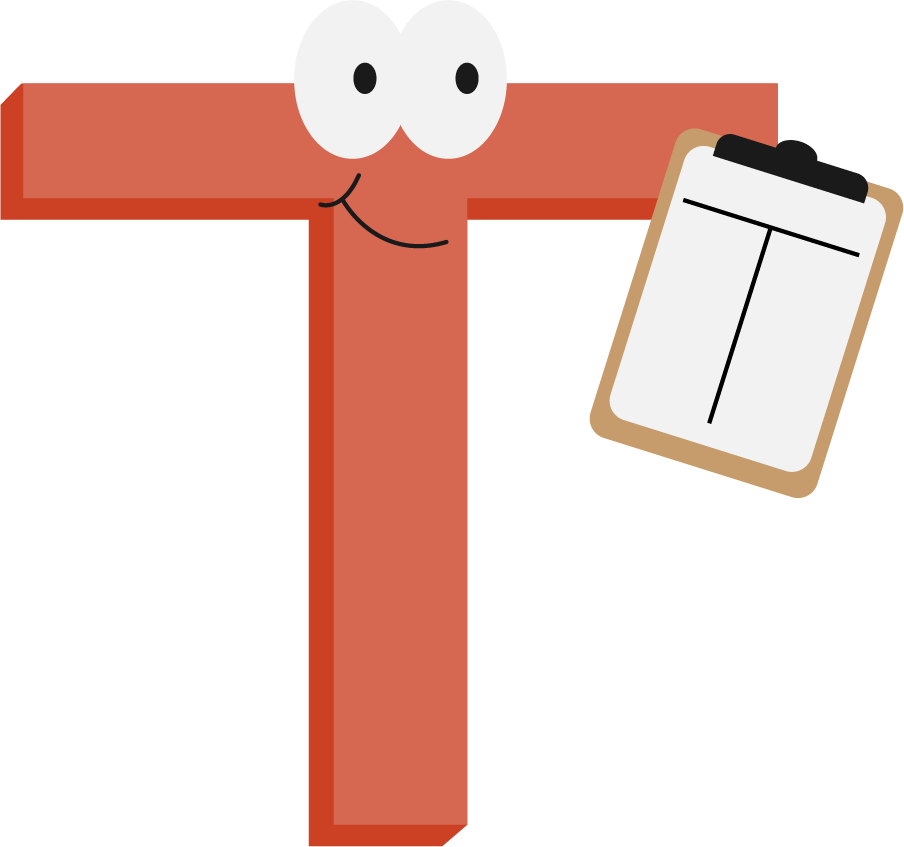 With your group:
Discuss any quotes you noted that support the existence of aliens.
Discuss any quotes you noted that disprove the existence of aliens.
Write information for each side in the proper columns of the T-Chart.
[Speaker Notes: K20 Center. (n.d.). T-Chart. Strategies. https://learn.k20center.ou.edu/strategy/86
K20 Center. (2021, September 21). K20 Center 15 minute timer [Video]. YouTube. https://www.youtube.com/watch?v=m3zT2IxZQaw&list=PL-aUhEQeaZXLMF3fItNDxiuSkEr0pq0c2&index=13]
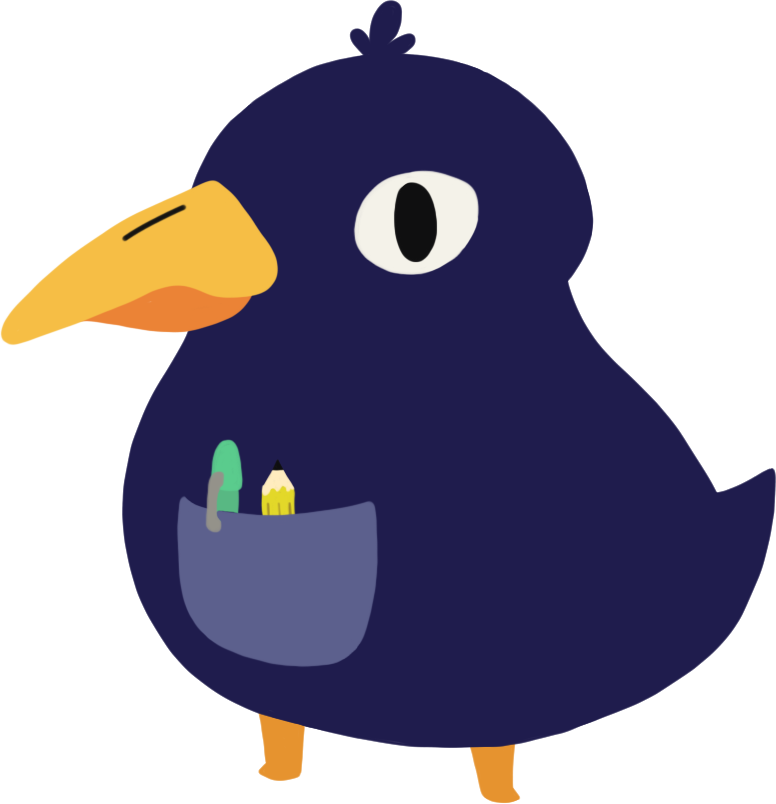 RAVEN
Relevance: Up-to-date information that relates to the topic.
Authority: The author’s level of expertise (the author’s credentials, other works, etc.) 
Verifiability: Reliable sources, references, and citations are present
Evidence: Facts support the claim
Neutrality: Information is unbiased and objective
[Speaker Notes: K20 Center. (n.d.). RAVEN. Strategies. 
https://learn.k20center.ou.edu/strategy/3456]
Is the article you read valid and reliable?
As a group, read and complete the Source Evaluation Checklist together.
Determine whether the article you read is valid and reliable or untrustworthy.
Write your answer on the back of the handout.
[Speaker Notes: K20 Center. (2021, September 21). K20 Center 10 minute timer. [Video]. YouTube. https://www.youtube.com/watch?v=9gy-1Z2Sa-c&list=PL-aUhEQeaZXLMF3fItNDxiuSkEr0pq0c2&index=13]
Validity of the Articles
Article Name:
Validity:
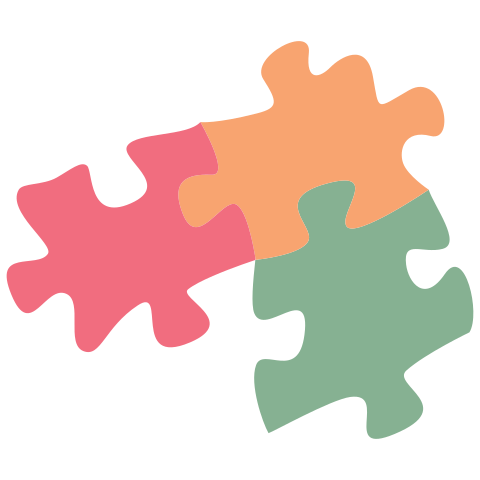 Jigsaw
Return to your original group after each member has read a different article.
Teach the information from your article to the rest of the group.  
Work collaboratively to add information to the T-chart.
[Speaker Notes: K20 Center. (n.d.). Jigsaw. Strategies. https://learn.k20center.ou.edu/strategy/179]
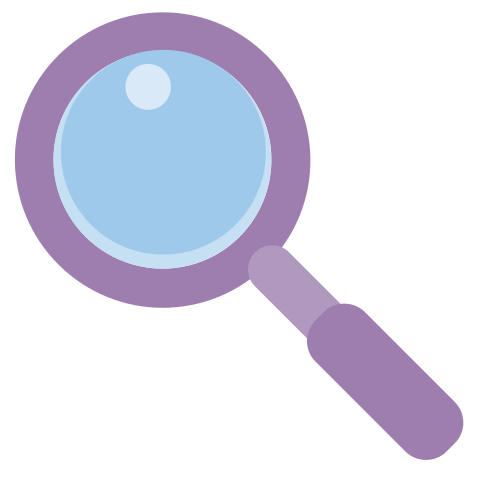 Claim, Evidence, and Reasoning (CER)
Claim: Doing your assignments on a computer is easier than writing them on paper.
Evidence:  Our school has a computer lab and most students have worked with computers. 
Reasoning:  Since assignments can be stored online, students can access their work anywhere.
Example Question: 
Is it easier to complete assignments on paper or on a computer?
[Speaker Notes: K20 Center. (n.d.). Claim, evidence, reasoning (CER). Strategies. https://learn.k20center.ou.edu/strategy/156]
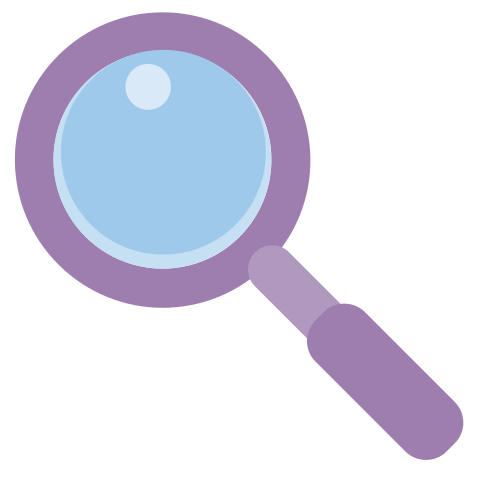 Claim, Evidence, and Reasoning (CER)
With your group:
Choose one claim:
Aliens do exist.
Aliens do not exist.
There is not enough evidence to determine the existence of aliens.
Write down text evidence—quotes or statements from the readings—that supports your claim.
Explain the reasoning behind your claim.
[Speaker Notes: K20 Center. (n.d.). Claim, evidence, reasoning (CER). Strategies. https://learn.k20center.ou.edu/strategy/156]
Four Corners Strategy Revisited
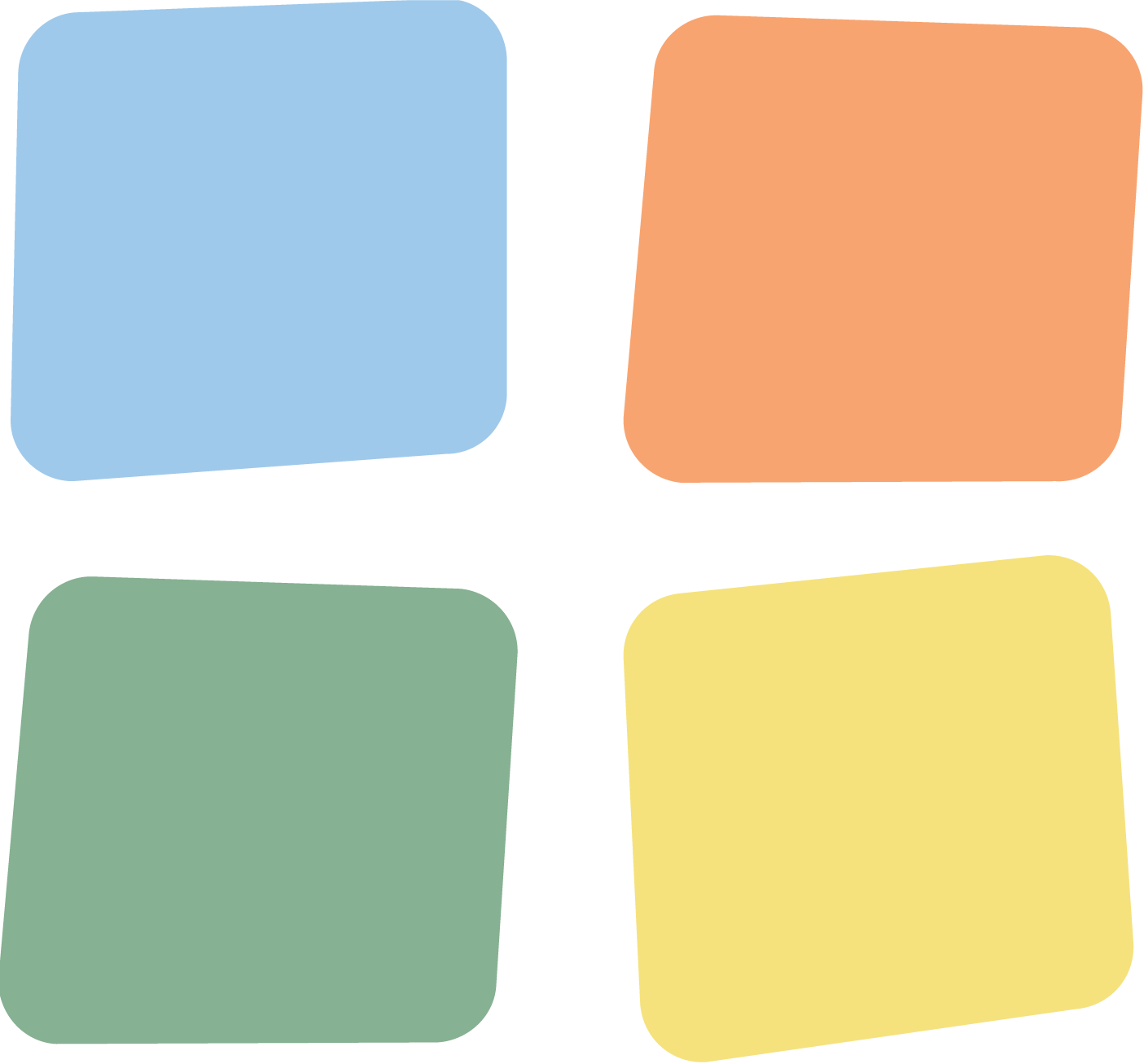 Aliens exist. 
Decide whether you: 
Strongly Agree
Agree
Disagree
Strongly disagree

Move to the corner of the room labeled with the poster that indicates your opinion.
[Speaker Notes: K20 Center. (n.d.). Four corners. Strategies. https://learn.k20center.ou.edu/strategy/138]
Reflection
Did you change your mind about the existence of aliens?
Why or why not? 
How did understanding and analyzing the validity of sources impact your opinion?